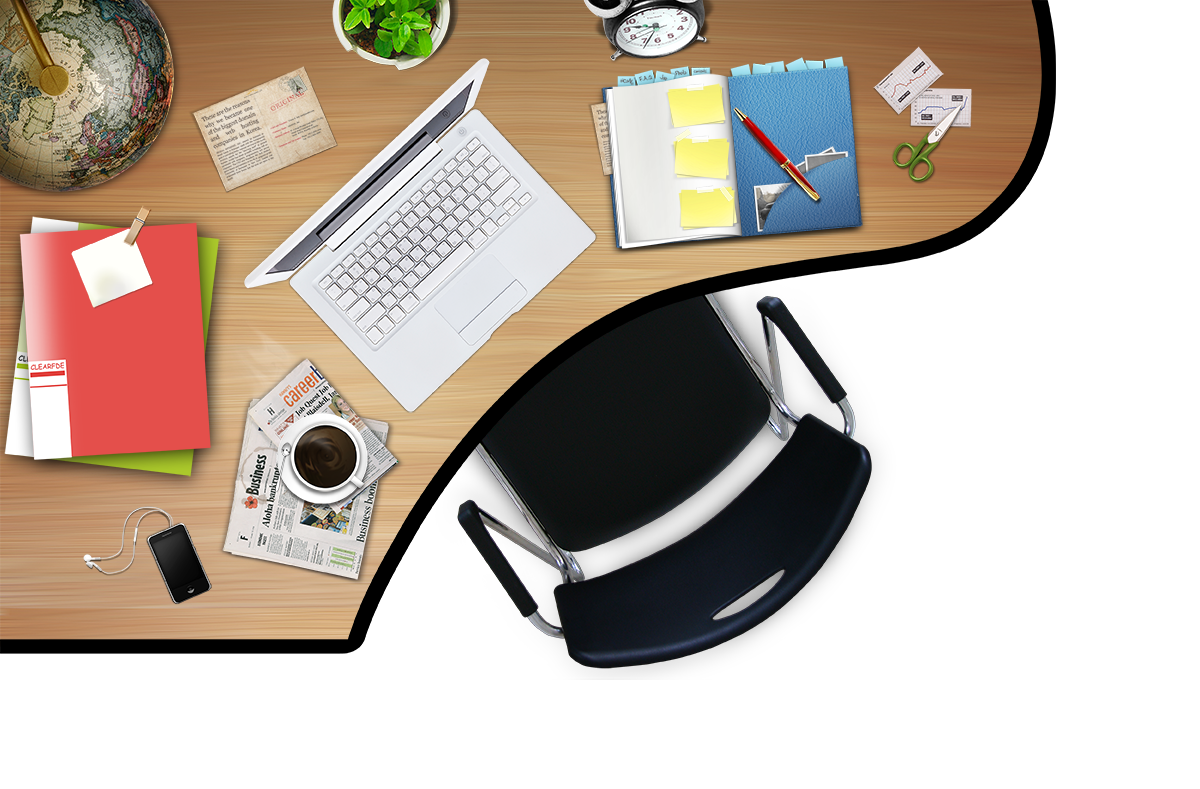 1.3 商务应用文写作步骤与技巧
Job summary | | apply | business report shows the | | project business plan
最大的智慧是在于字句的简洁，谚语和民歌总是简短的，其中所包含的智慧和情感是足够写成整部书的。 
                       高尔基
目录
Content
01 任务与目标
02 单元学习内容
03 情境模拟写作
01 任务与目标
知识目标
能力目标
能按照合理的步骤撰写应用文
   能按熟练运用应用文写作技巧
掌握商务应用文写作的六个步骤，掌握应用文写作的技巧
02 单元学习内容
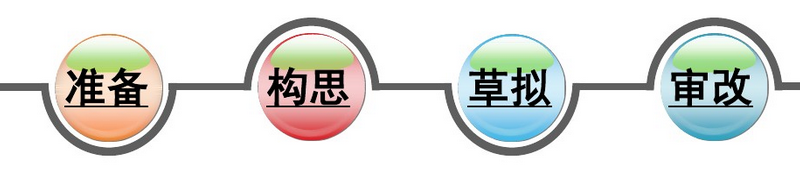 请替换文字内容
步骤一：制定正确的行动目标
步骤二：决定文章的正式程度
步骤三：设定文章的总体风格
特点
步骤四：选择文章的层次结构
步骤五：列出文章的大纲
步骤六：撰写初稿
02 单元学习内容
请替换文字内容
商务应用文写作技巧
运用情感指数增加商务应用文的亲和力
努力做到读者为尊
进行有效的反馈
增加商务应用文的紧迫性
增加可信度
做到行文简洁
特点
02 单元学习内容
请替换文字内容
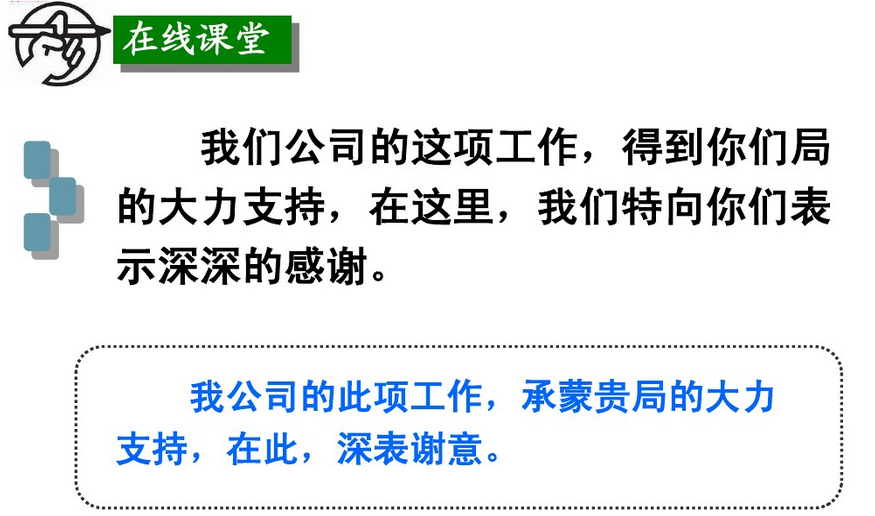 03 情境模拟写作
请替换文字内容
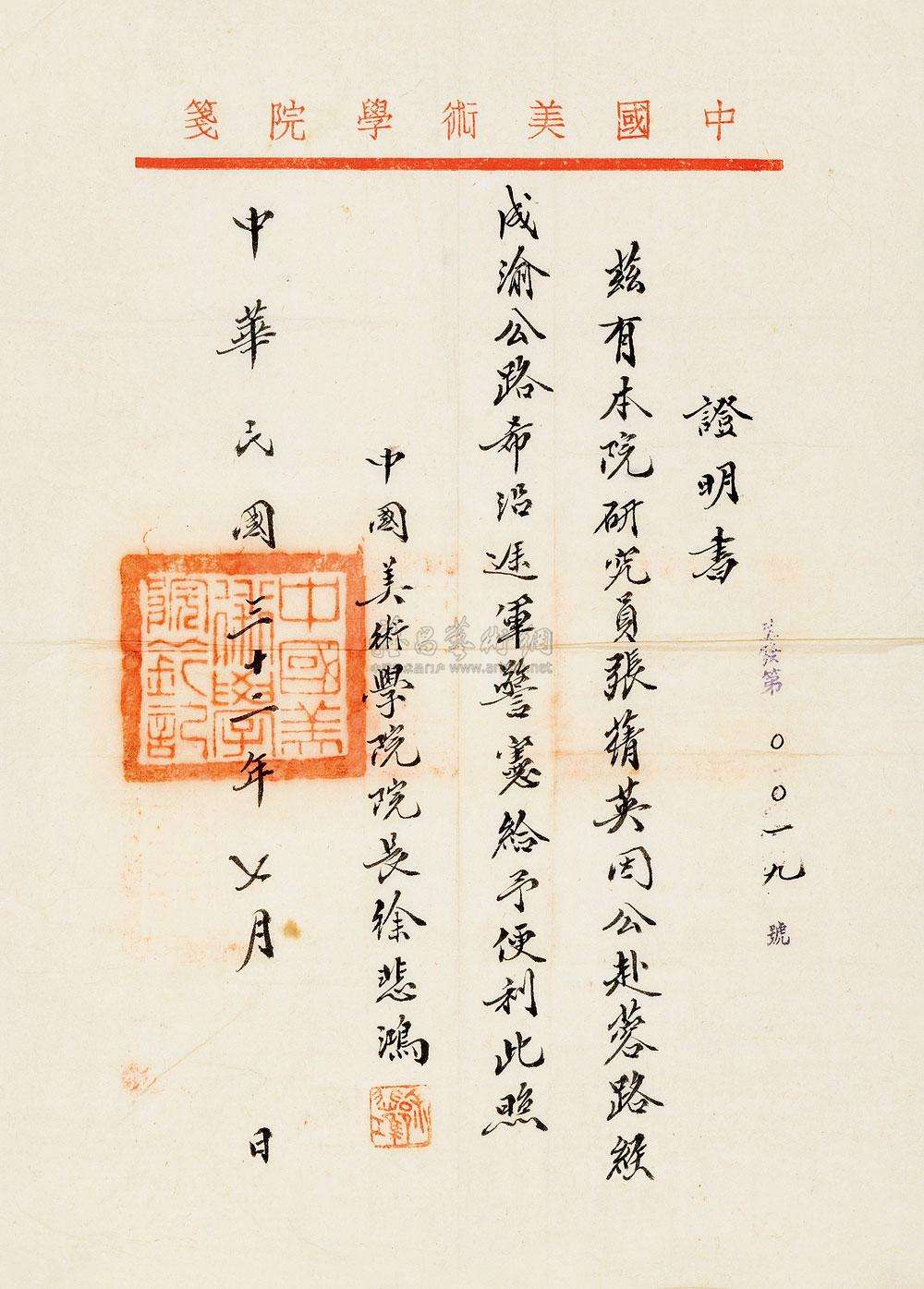 讨论
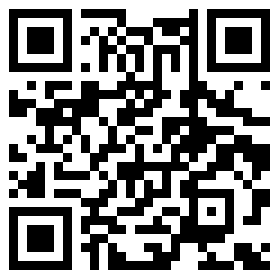 请扫描，查看范文或参考答案
请替换文字内容
目标
01
交流
情况
02
总结
点评
不足
提升
03
新的任务
计划
经验